SPORTS SCIENCE
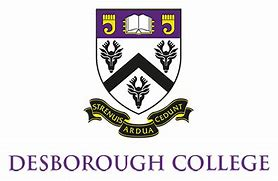 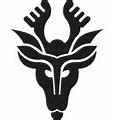 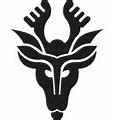 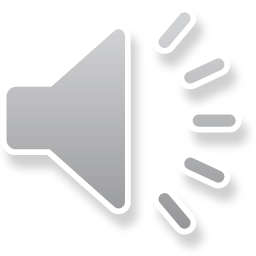 What is elite performance?
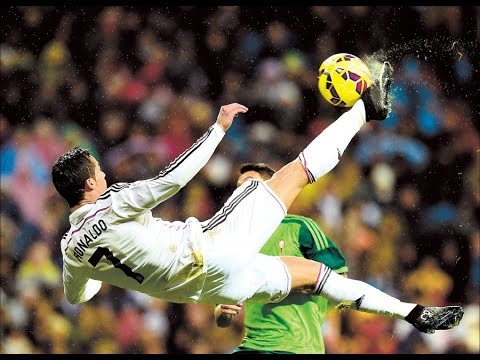 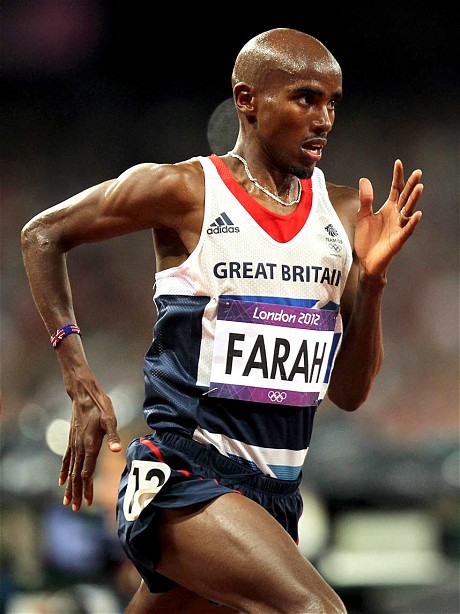 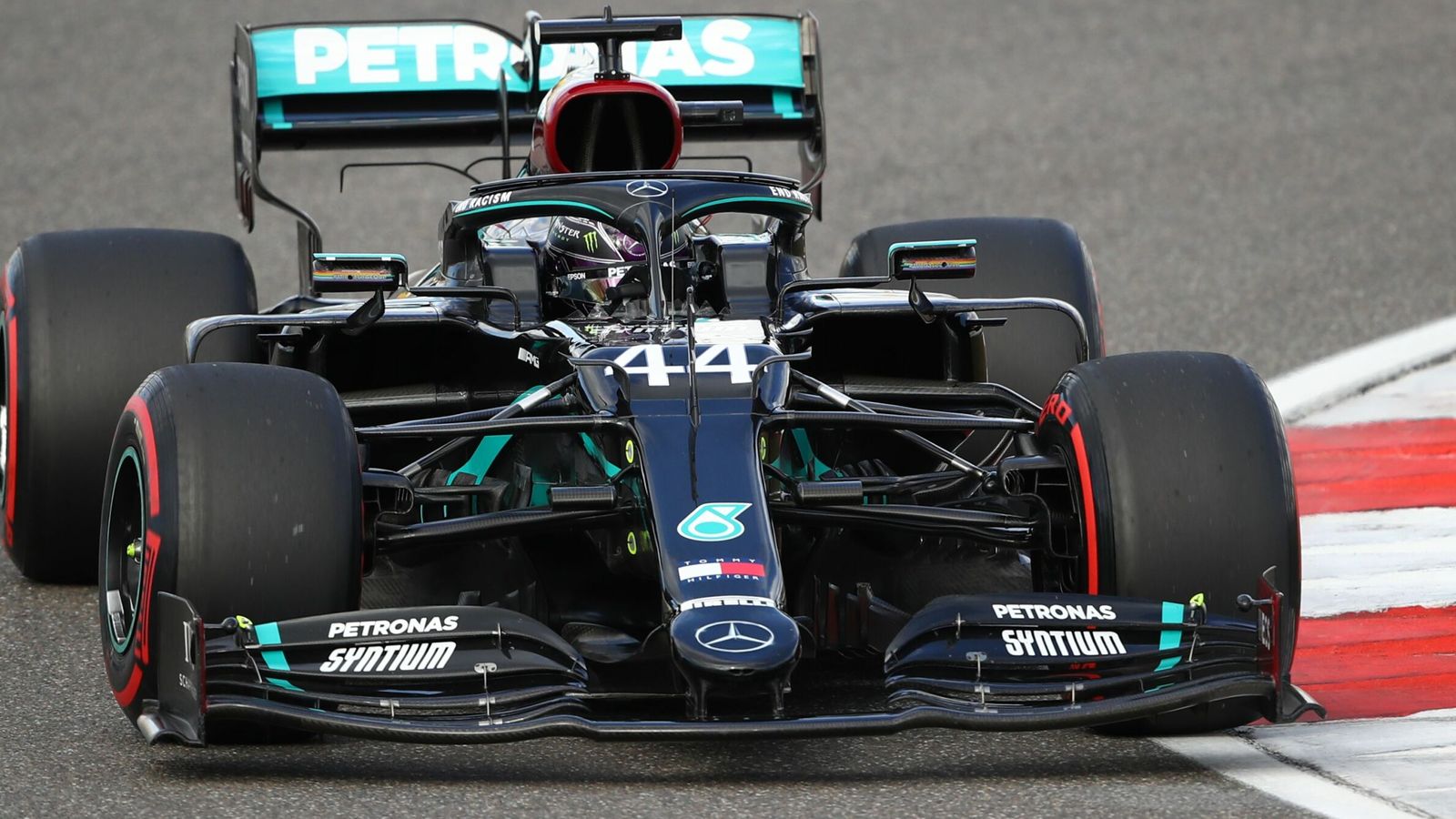 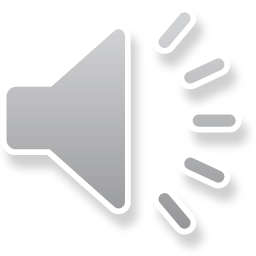 What will I learn about?
Unit 1 (Paper 1) - Anatomy & Physiology and Training:
 Skeletal system, muscular system, cardio-vascular and respiratory systems, 
effects of exercise, levers in sport, components of fitness, principles of training.

Unit 2 (Paper 2) – Socio-Cultural and Sport Psychology: 
Participation, commercialization of sport, ethics in sport, feedback, guidance, 
drugs in sport, violence, skill, health, fitness and well-being.

Unit 3 – Practical performances and AEP Coursework: (3 sports)
Team Sports – Rugby, Football, Handball, Cricket, Hockey, Basketball
Individual Sports – Athletics, Badminton, Golf, Tennis
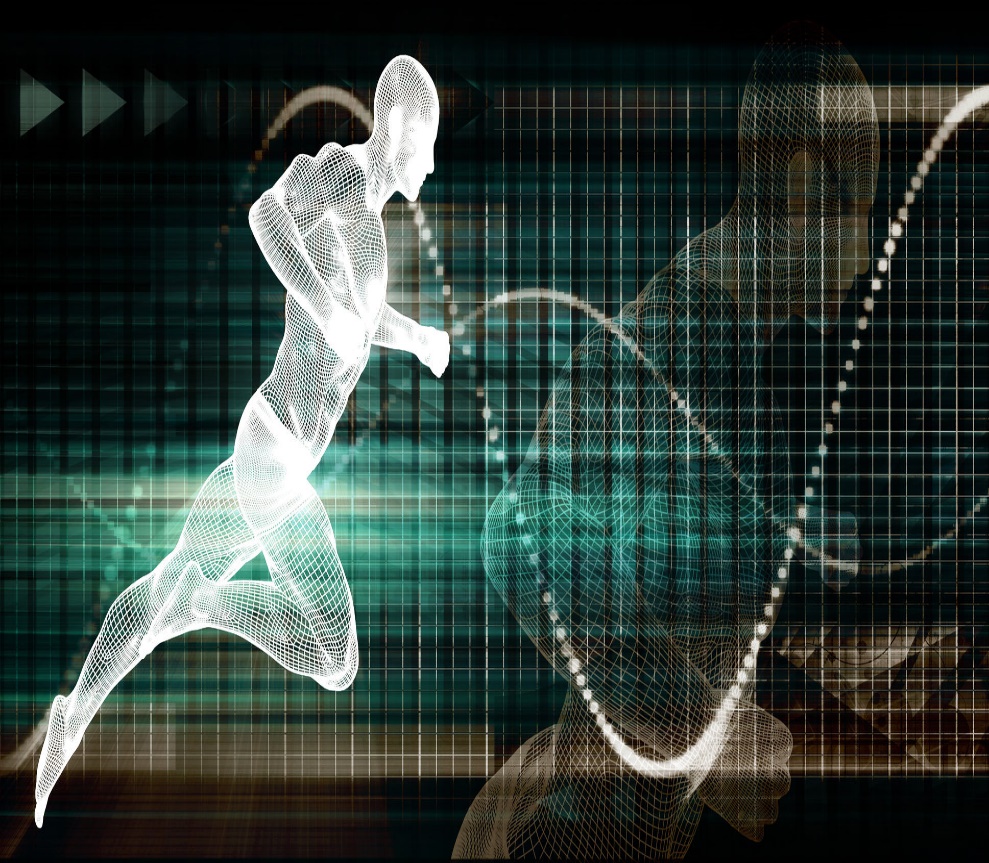 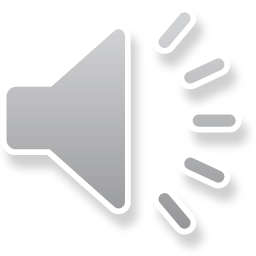 How will I be assessed?
Unit 1 (Paper 1) - Anatomy & Physiology and Training –
1 hour written exam – 30% of total GCSE

Unit 2 (Paper 2) – Socio-Cultural and Sport Psychology–
1 hour written exam – 30% of total GCSE

Unit 3 – Practical performances and AEP Coursework– 
3 Sports: 1 team sport, 1 individual sport  and 1 other
Controlled Assessment – 40% of total GCSE
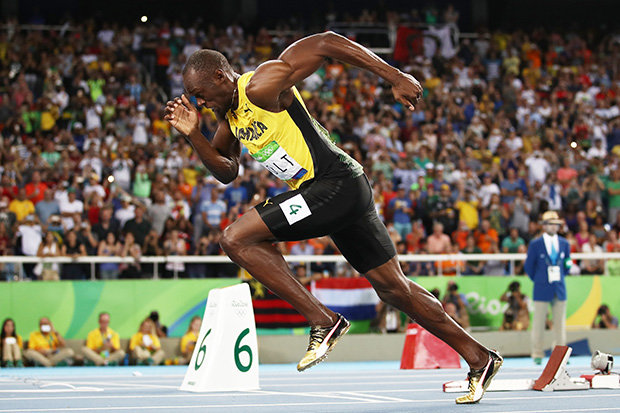 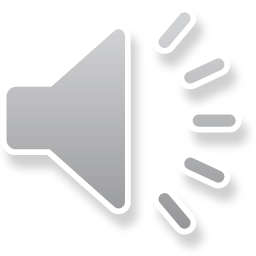 entry requirements & course demands
You enjoy sport/PE lessons – It’s a two year course!

You enjoy biology and are keen to understand  how the body and mind works 

You are organised –  There are four components/exams

You play for a club or school team in at least two sports
     (1 team sport & 1 individual sport)

You are willing to work hard in the classroom   (80% of lessons are in the classroom!)
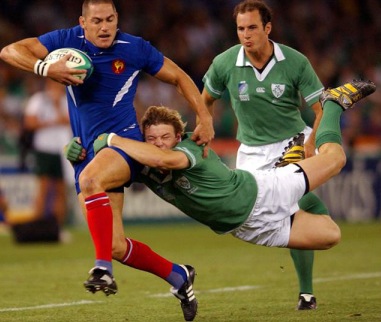 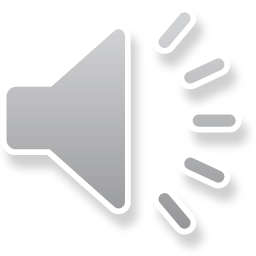 Career pathways
Natural progression is to study A-Level PE or BTEC Sport in 6th Form

Post 16 possible career options include:
- Sports Science			- Sports Analysis		 

- Sports Business Management		- Sports coaching   

- Leisure and Tourism employment	                   - Physiotherapy	

 - Health and Fitness Instructor 		- PE teacher
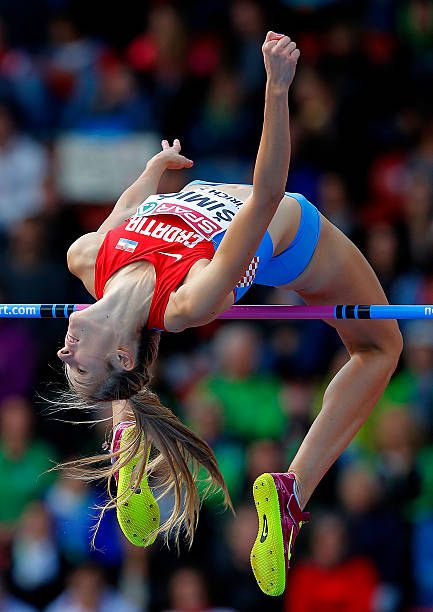 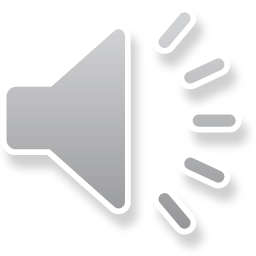 More information
Exam Board : OCR (9-1)

Specification: See link below:

 http://www.ocr.org.uk/qualifications/gcse-physical-education-j587-from-2016/

More questions: See Mr Hamilton or Mr Furmage
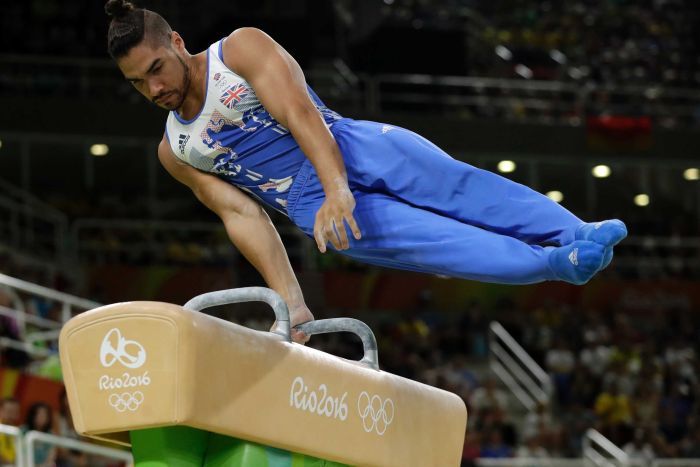 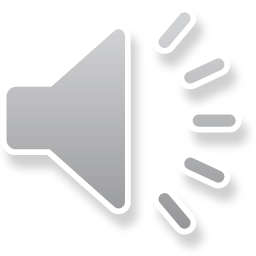